جامعة ديالىكلية التربية الأساسية ٢٠١٩-٢٠٢٠
الإدارة والأشراف
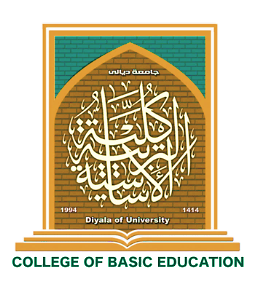 م. هبة مظهر عبد
مدرس المادة
المحاضرة التاسعة
القيادة
القيادة تعني: فن التأثير في الأخرين ودفعهم نحو الإنجاز بفعالية، وبأقل جهد وكلفة ووقت وبأحسن نوعية ، باستخدام الموارد المتاحة.
الفروق بين القيادة والإدارة
١- القيادة صفة، والإدارة علم وفن.
٢-القيادة تزود الفرد بالقدرة على التخيل والادارة تحول الفرد للمنظور الواقعي(العلاقة الصحيحة بين الأشياء). 
٣-القيادة تعالج المفاهيم، والإدارة تربط الوظائف ببعضها البعض. 
٤-القيادة تمارس الإيمان، والإدارة تهتم بالحقائق. 
٥-القيادة تبحث عن الفاعلية، والإدارة تكافح في سبيل الكفاءة. 
٦-القيادة هي التأثير على الموارد الكامنة الصالحة، والإدارة هي تنسيق بين الموارد المتاحة للوصل إلى أقصى انجاز.
٧-القادة تزدهر بتوفير الفرص، والإدارة تنتج بالإنجاز
نظريات القيادة
اولا: نظرية الرجل العظيم
ثانياً: نظرية السمات
ثالثاً: النظرية الموقفية
رابعاً: النظرية الوظيفية
خامساً: النظرية التفاعلية
الخصائص العامة للقيادة التربوية الناجحة :
١-القدرة على استثمار الوقت بأقصى درجة ممكنة. 
٢-القدرة على الأهداف التربوية المحددة. 
٣-القدرة على اكتشاف نقاط القوة والضعف في النظام التربوي. 
٤-القدرة على وضع الأولويات في سياسته التربوية بادئاً بالأهم ثم   المهم. 
٥-القدرة على  اتخاذ القرارات الرشيدة في ضوء معطيات واضحه    له وللأخرين. 
٦-القدرة على التفاعل الإيجابي والبناء مع الآخرين. 
٧-التعرف على سلوك الأفراد المرؤوسين والقدرة على التأثير.
السلوك القيادي
وضعه كل من بليك - مورتون من خمسة أنماط في ما يأتي:
٩-١ القيادة المراعية لاهتمام  عالٍ بالإفراد وواطئ بالإنتاجية. 
١-٩ القيادة التسلطية، اهتمام عالٍ بالإنتاجية وواطئ بالإفراد.
١-١ اهتمام متدني بالإفراد والإنتاج.
٩-٩ اهتمام عالٍ بالإفراد والإنتاج. 
٥-٥ اهتمام معتدل بالإفراد. والإنتاج ويسمى بالقيادة المتوازية.